Қазақстандағы  мыс,  мырыш,    
     хром   және  темірдің  кен  орындары.
Вагондардың  негізгі  элементтері  және  олардың  коррозиясы
Қарағанды Теміржол колледжінің оқытушылары: 
Камелхан Имашхан және Әшірбеков Қобыланды
Ұйымдастыру кезеңі   
 Жаңа сабақтың тақырыбы  және мақсаты
 Үй  тапсырмасын  тексеру
 Жаңа сабақты түсіндіру
 Жаңа сабақты бекіту
 Сабақты  қортындылау  және  студенттерді  бағалау 
 Үй тапсырмасы
Ұйымдастыру кезеңі
Бағалау  парағы

Студенттің  аты  - жөні:   ________
Бағалау критериясы:
1-5 ұпай: қанағат емес (нашар)
6-14 ұпай: қанағат
15-24 ұпай: жақсы
25-27 ұпай: үздік (өте жақсы)
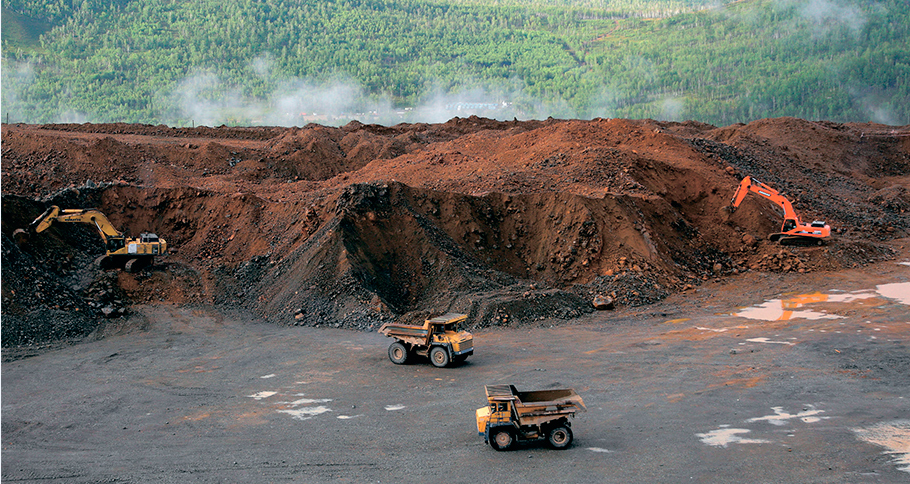 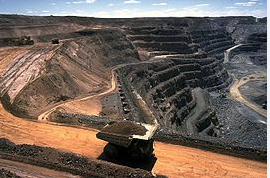 Кен орны  – мөлшері мен сапасы жағынан өндірістік игеруге тиімді жер бетіндегі немесе қойнауындағы минералдық заттардың шоғырланған  жері.
Табиғаттағы түзілу тегіне қарай кен  
    орындары:
Магмалық  (тереңдегі, эндогендік)
 Метаморфтық  (тау жыныстары)
 Шөгінді  (жер бетіндегі,  экзогендік)  
    болып  үш  топқа бөлінеді.
Магмалық  кен орындары 
      жер   қыртысындағы
  жарықшақтарды  толтырып,     
  желілер түрінде  қалыптасады. 
  Бұл  топқа  хром,  мыс  т.б. кен  
             орындары жатады.
Метаморфтық  кен орны     
    тау жыныстарының    
    өзгеріске  ұшырауынан    
                 түзіледі.  
  Бұл топқа  темір  т.б. кен    
      орындары жатады.
Шөгінді  кен орындары   
      тау  жыныстарының    
   өзен,  көл,  мұхиттардың  
  түбінде шөгуі салдарынан 
            пайда болады. 
  Бұл топқа  темір  т.б. кен    
      орындары жатады.
Енді  студенттер  сіздерге  тапсырма:  Cu,  Fe, Cr,  Zn   элементтерінің  кен  орындары  орналасқан  облыстарды   Қазақстан  картасынан  көрсетіп  берсеңіздер!   
Мысалы:  
Темір   .  .  .  
Мыс  .  .  .
Хром  .  .  .
Мырыш  .  .  .
Солтүстік 
Қазақстан
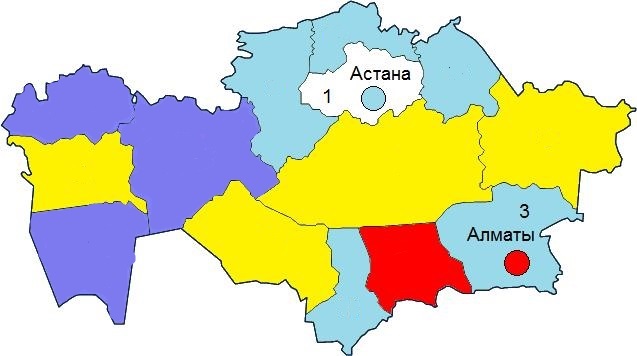 12
13
Қостанай
Павлодар
9
4
БАТЫС ҚАЗАҚСТАН
5
2
Шығыс 
Қазақстан
10
6
АҚТӨБЕ
Атырау
Қарағанды
8
Маңғыстау
Қызылорда
14
11
7
Жамбыл
Оңтүстік  
Қазақстан
Вагондардың негізгі элементтері
Әрбір вагон
Рама
Жүріс бөлігі
Автотіркегіш
Шанақ
Тежегіш
Жолаушы вагондарда 
вагонның астындағы құрылғылар
1
3
6
5
2
4
Жолаушы вагон; 1 — шанақ; 2 — автотіркегіш құрылғы; 3 — екіості арбаша; 4 — рама; 5 —тежегіш құрылғысы; 6 — вагонның астындағы құрылғылар
Вагон шанағы (кузовы) жүктер немесе жолаушыларды орналастыруға арналған раманың үстінде орналасқан вагонның бір бөлігі болып табылады.
       1


     2

                     
               3                            4    5
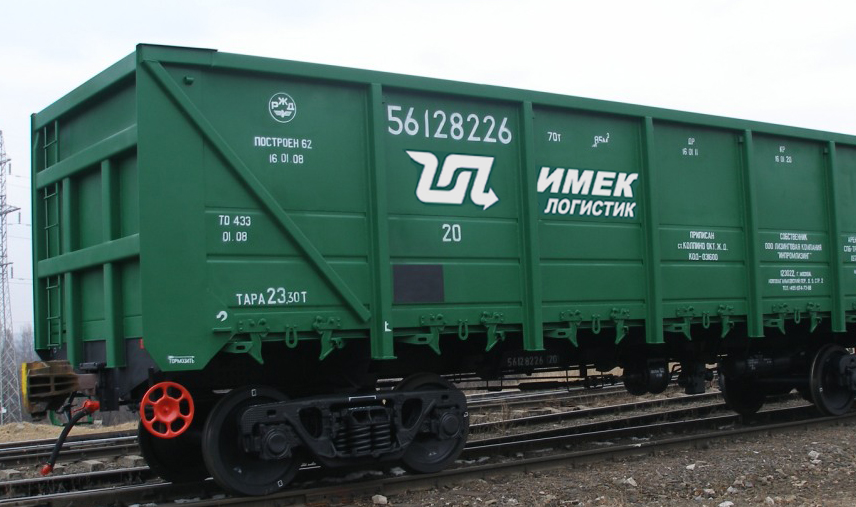 жүк  көтерімділігі 70 т болатын төрт ості жартылай вагон; 1 — шанақ; 2 — автотіркегіш құрылғы; 
3 — екіості арбаша;   4 —рама;   5 —тежегіш құрылғысы;
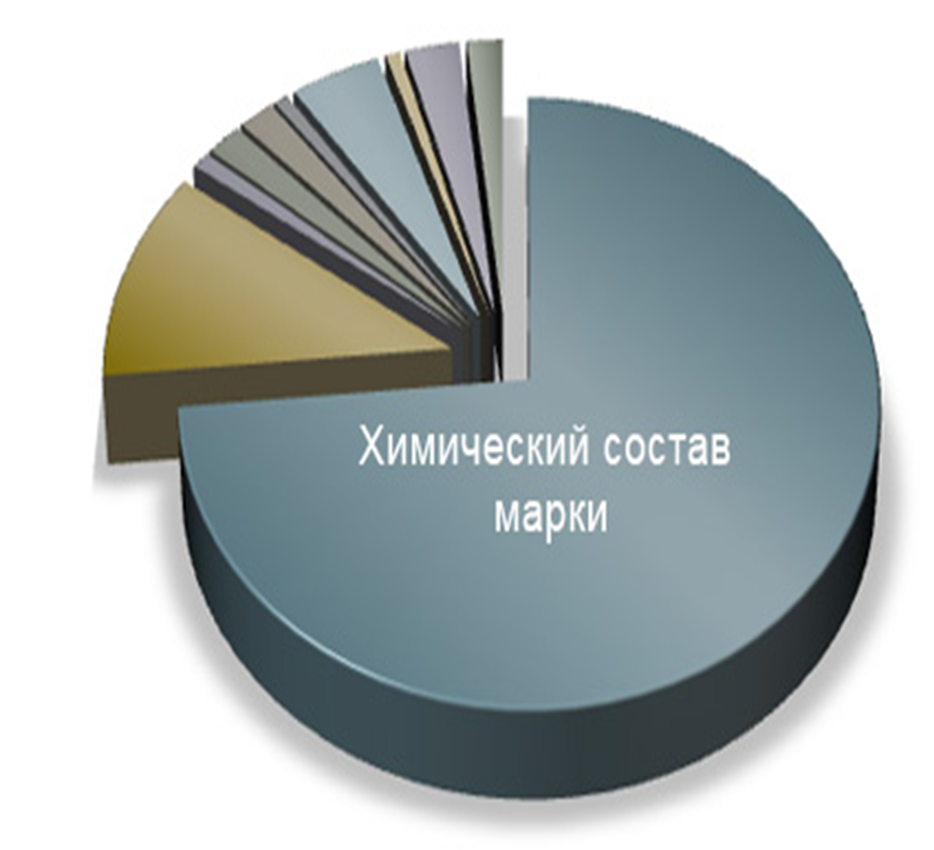 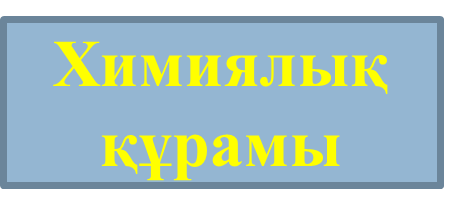 Жүріс бөлшектеріне дөңгелек жұптар, буксалар, подшипниктер арбашалар, жатады. Жүріс бөлшектері вагонның релістік жолдар бойынша қозғалысын қамтамасыз ету тиіс. Арбашалар аз шамадағы радиустың жолдың қисық бөлігі бойынша ұзын вагондардың кедергісіз қозғалысын қамтамасыз етеді.
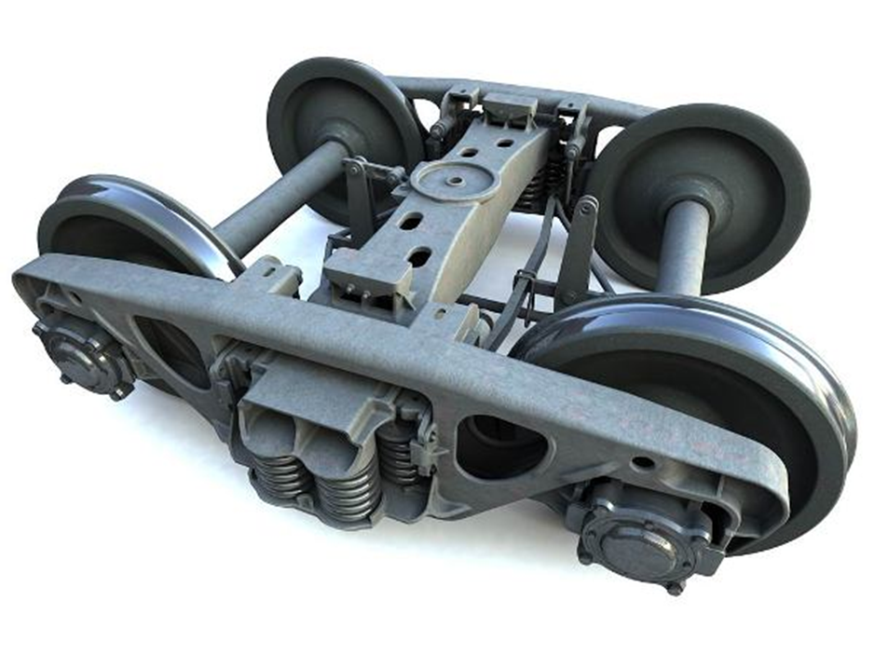 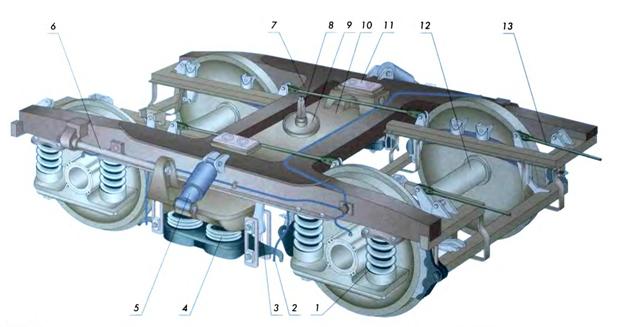 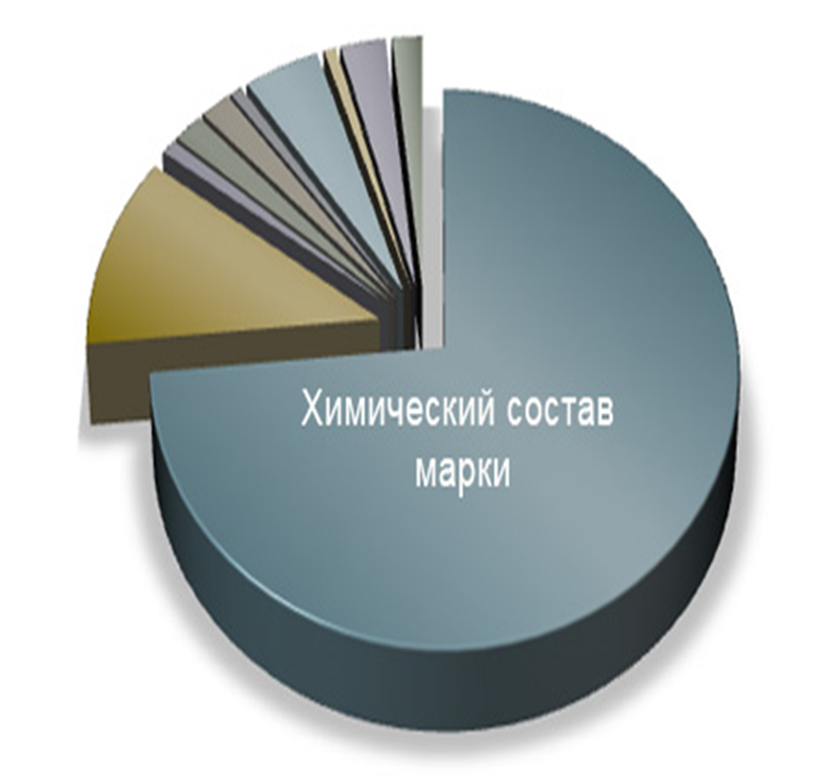 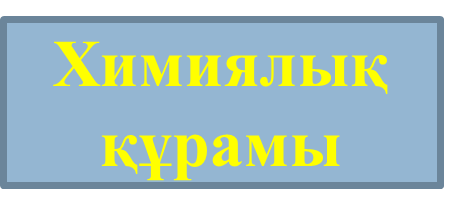 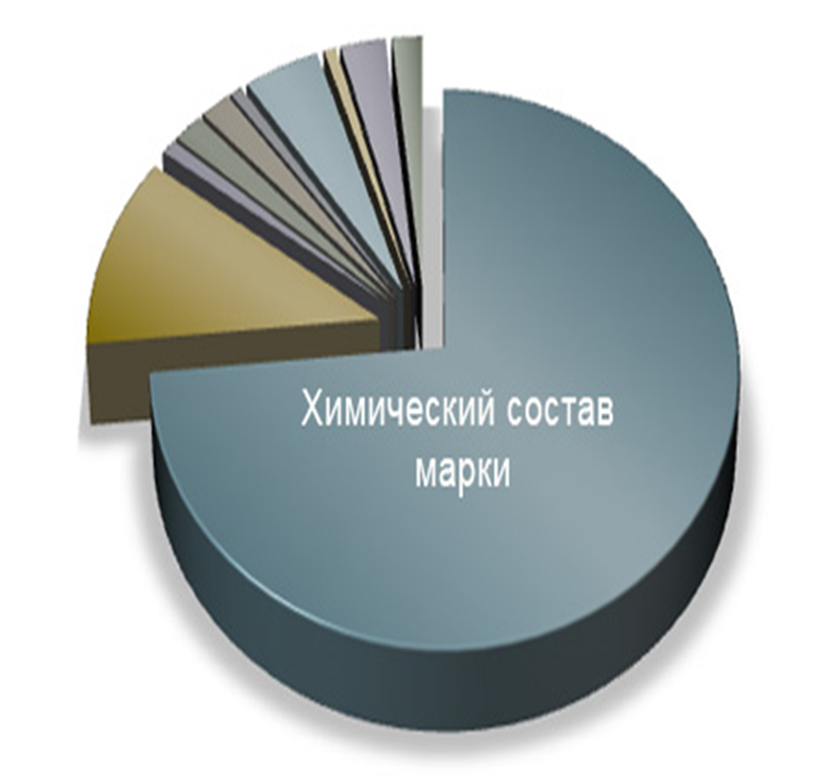 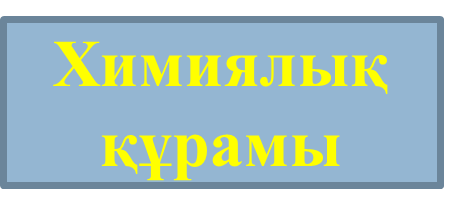 Вагон рамасы шанақтың негізі болып табылады және олар бір-бірінен құрылысы және вагонның қызметіне байланысты  ажыратылады. Бірақ олар жеткілікті түрде мықты, шанақтан түсетін қысымды қабылдап алуға қабілетті болуы тиіс.
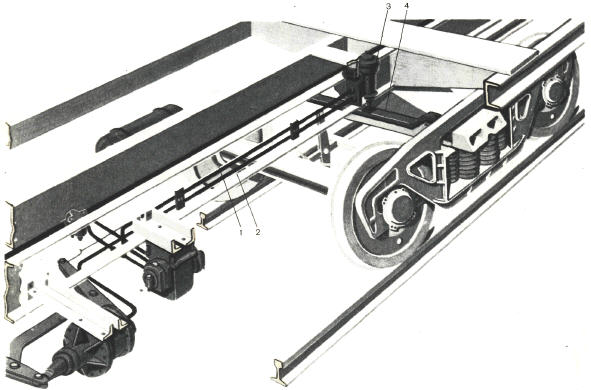 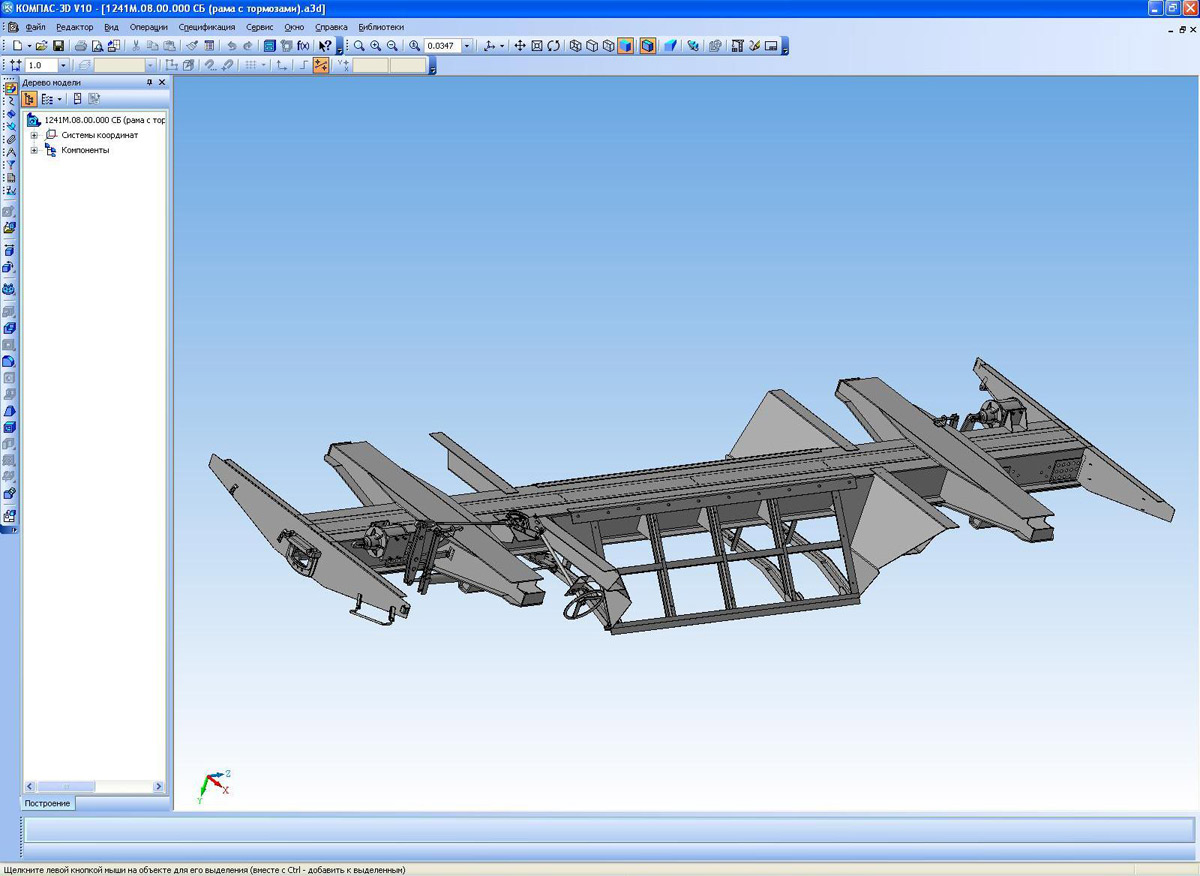 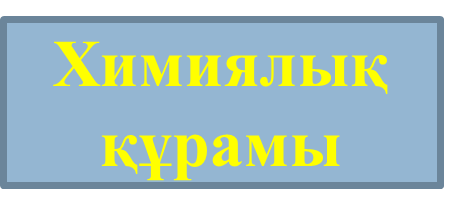 Тежегіш деп пойыздың қозғалысына жасанды кедергі құрылғыны айтады. Оның көмегімен пойызды тоқтату немесе жылдамдықты реттеу үшін қажет.
Тежегіштер автоматты және автоматсыз болып келеді.
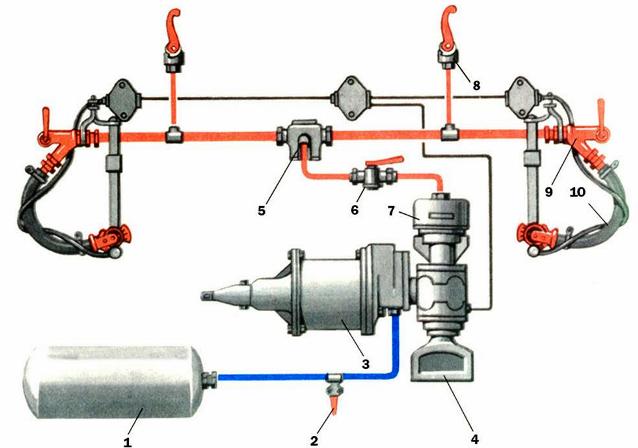 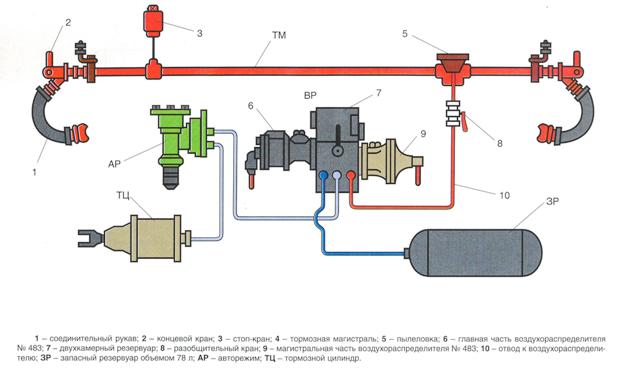 Автотіркегіштік құрылғы вагондарда өзара және локомотивтермен тіркеуге арналған. Автоматты тіркегіштік құрылғы кезінде жылжымалы құрамның тіркелуі тіркеушінің қатысуынсыз автоматты түрде орындалады.
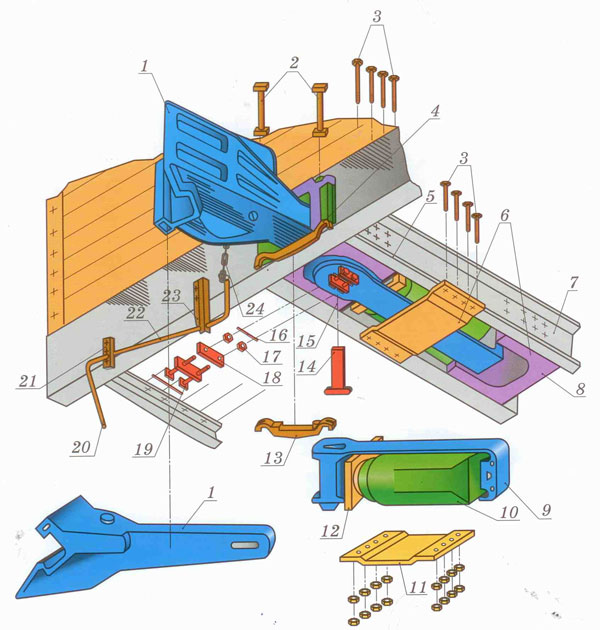 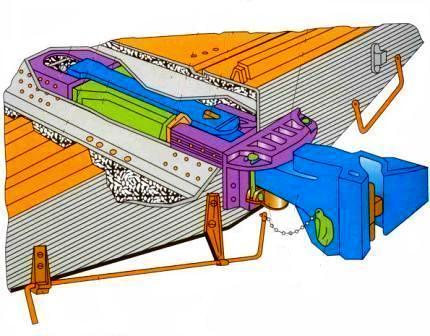 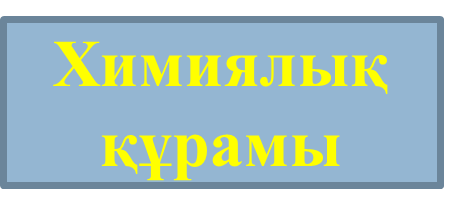 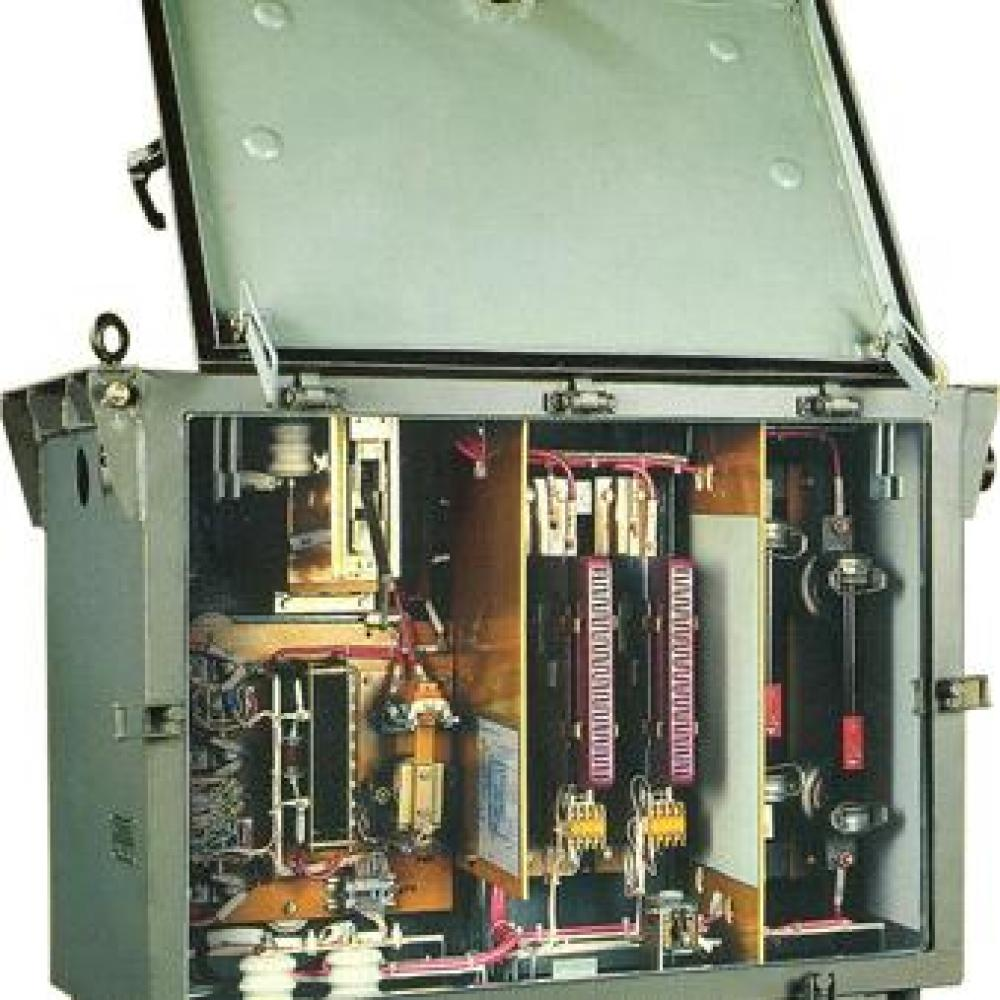 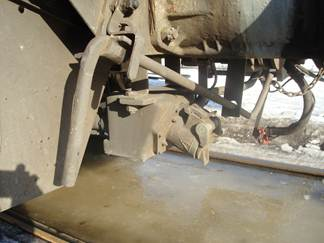 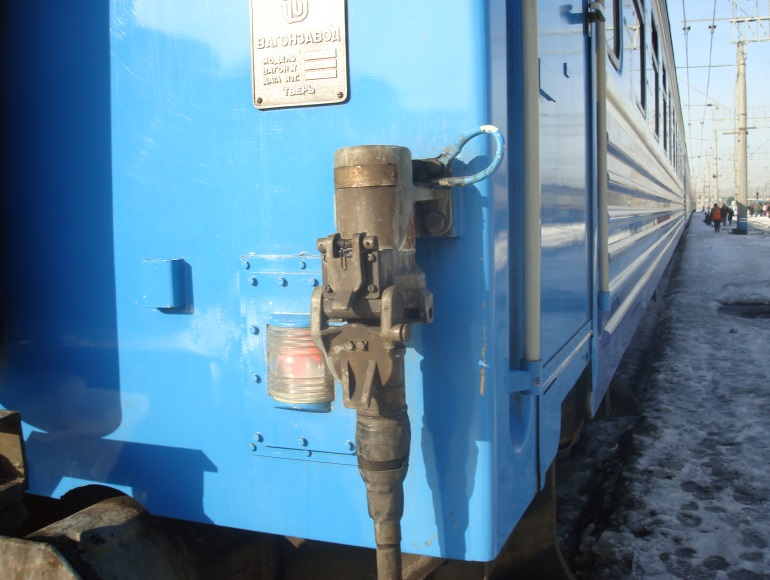 Вагонның жоғары вольтті электр жабдықтау
Коррозия  (лат. сorrosio - жемірілу) – қоршаған  ортаның  әсерінен металл  бетінің  бүлінуі.
Вагонда кездесетін коррозиялар
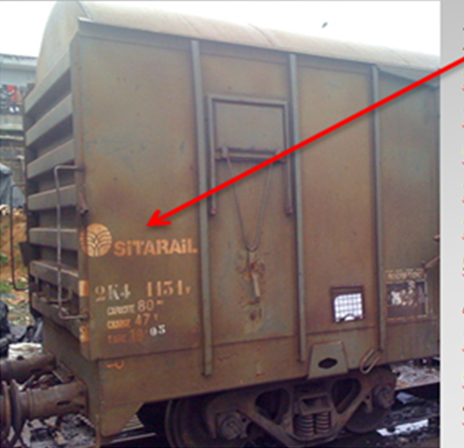 Вагон шанақтары бүлінушілігінің жоғары деңгейі осы кезге дейін қолданылып келген төмен легирленген болаттардың беріктігінің төмендігі және коррозиялық тұрақтылығының жеткіліксіздігімен түсіндіріледі. Вагон элементерінің 100°С аса температураға дейін қызуы шанақтың пісірілген конструкциясының майысуын, металлдың ескіруін, және жоғарылаған коррозияны тудырады
Вагонда кездесетін коррозиялар
Жабық жүк вагондарының тұтас металл шатырларының коррозиялық бүлінушілігінің деңгейі де өте жоғары. Тоттану ең қарқынды жүретін орын осы шатырдың жұқа беттік қаптамасы, доғалар және пісіру жіктеріндегі саңылаулар (саңылаулық коррозия) болып табылады. Бұған әлсіз антикоррозияық қорғаныс, пісіру жұмыстарының төмен сапасы себеп болады.
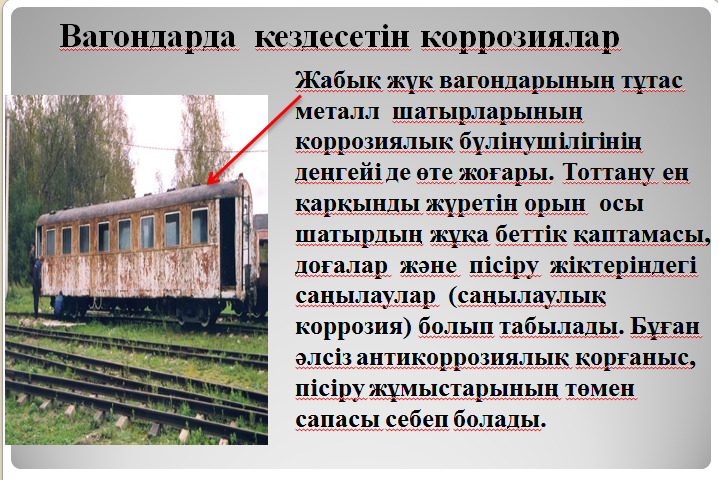 Вагонда кездесетін коррозиялар
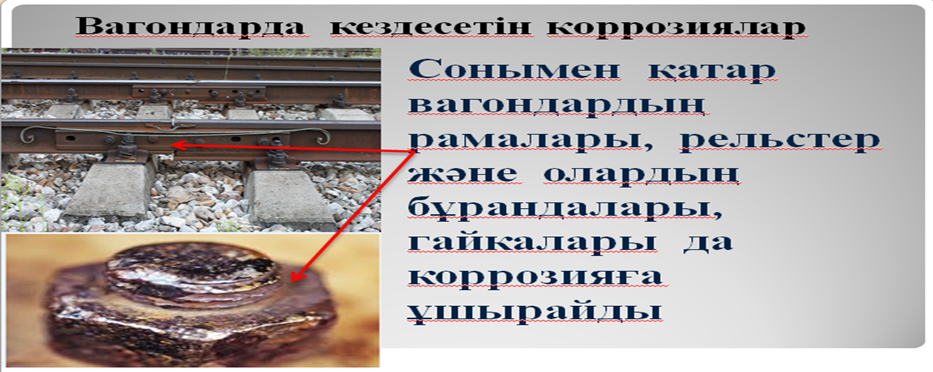 Сонымен қатар вагондардың рамалары, рельстер және олардың бұрандалары, гайкалары да коррозияға ұшырайды
Коррозия жылдамдығын есептеу

Егер массаның өзгерісі 1000 грамм, бет қабатының алаңы 1м², коррозияның жүрілген уақыты 25 сағат болса, коррозия жылдамдығын анықтандар.
Тест  сұрақтарының  дұрыс жауаптары
  I -  Нұсқа                IІ -  Нұсқа             IІІ -  Нұсқа
  1.  Б            1.  В           1.  Г
  2.  Б            2.  Б           2.  А
  3.  Г            3.  А           3.  Б
  4.  А            4.  В           4.  Б
  5.  В             5. А           5.  В
  6.  Г             6.  Г           6.  А
Үй  тапсырмасы
Химия  пәнінен:  Сізге ас  үйге  кранник  сатып  алу  керек  болып  дүкенге  келсеңіз  сатушы  сізге  хромдалған,  мырышпен  қапталған,  латунь  және  қоладан  жасалған  кранниктер  ұсынды.  Сіз  қайсысын  сатып  алар  едіңіз?  Неліктен оны  таңдайсыз?  
Темір  жол жалпы  курсы  пәнінен:
Коррозяның түрлері, күресу жолдары және вагон бөлшектерінің пайдалану кезінде коррозиядан қорғау